探索教育團隊目標管理—摩天大樓
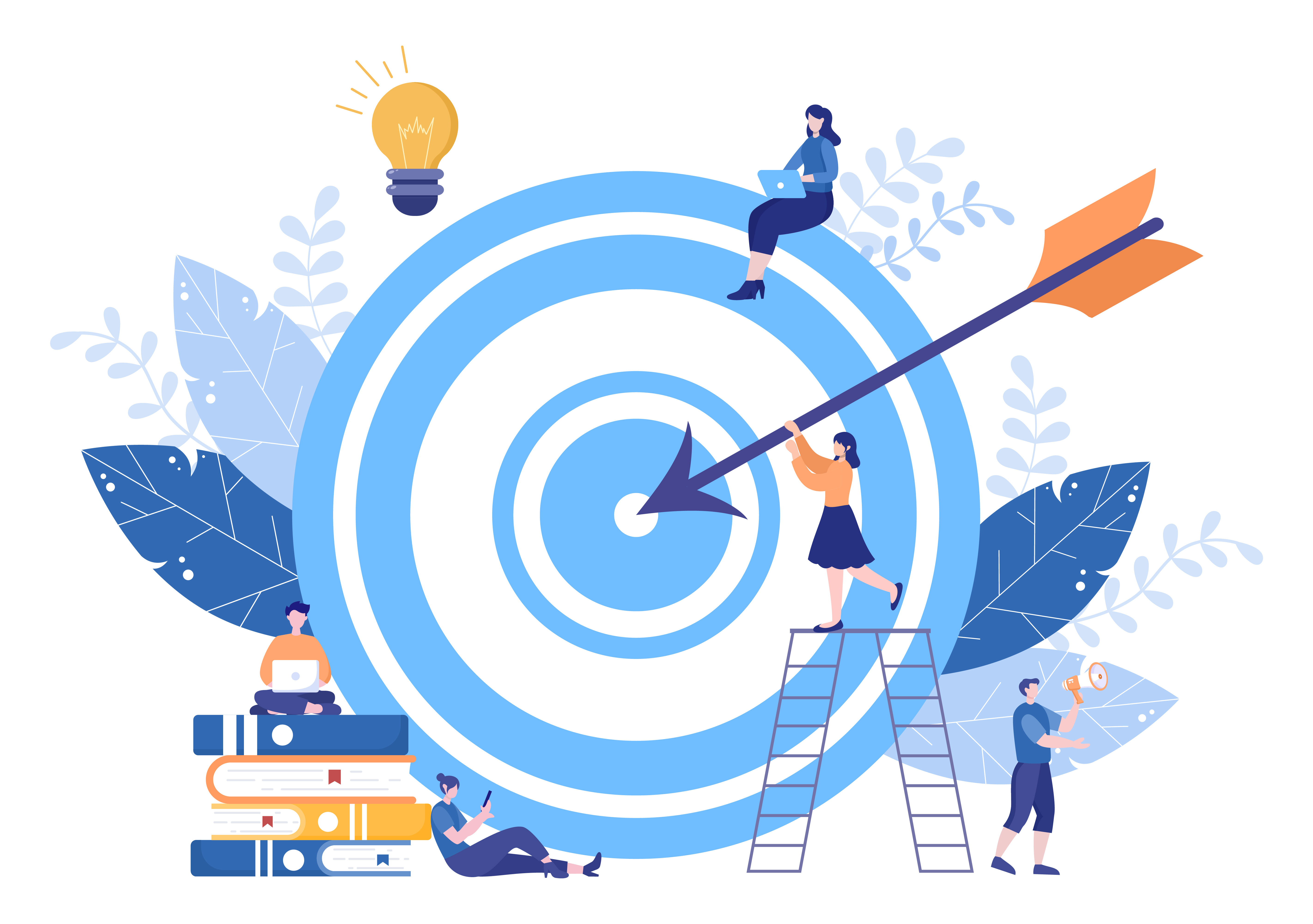 講師 : 高明智(惟智)
2024年3月17日
目標管理，自力他力—摩天大樓
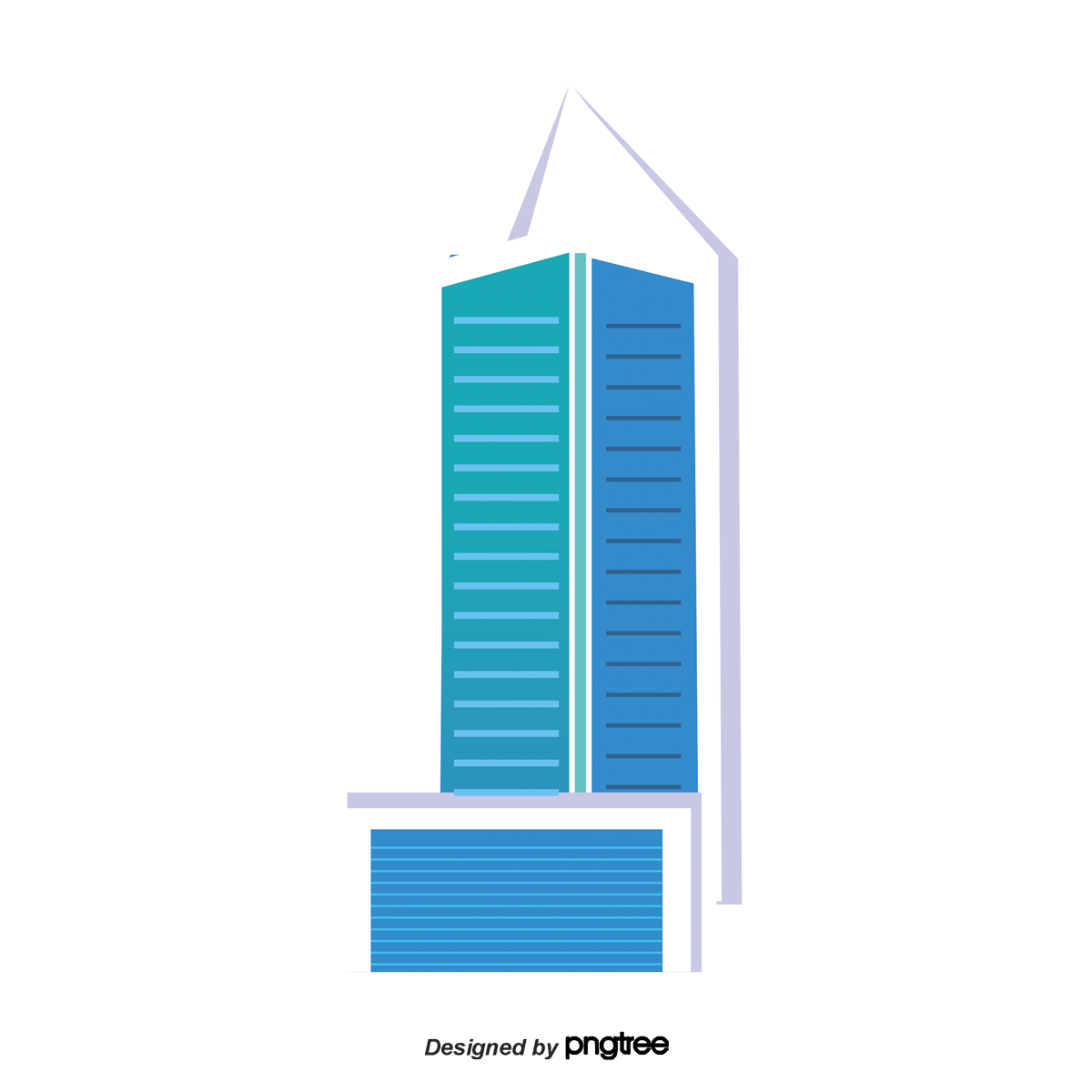 摩天大樓—遊戲規則
每三人一組，一位組長，一位操作員，一位觀察員，每人輪流擔任不同的角色
以不慣用手進行
必須帶上眼罩
每次堆一個積木
比賽前先設定目標，依規則計分
進行三回合，每回合三分鐘，以三分鐘到時計分
摩天大樓—目標與計分規則
目標是決定獲得最高得分，以三人的分數合計
計分原則：
目標假設是12塊
結果是12 塊，12*2=24		目標內每塊2分
結果是15塊，12*2+3*1=27	超過目標每塊1分
結果是10塊，10*2-2*3=14	未達目標每塊-3分
對於成績滿意嗎？你觀察到什麼？你感受到什麼？你體會到什麼？
如果再做一次，請問我們可以如何改善？
__________________________________________________
__________________________________________________
__________________________________________________
__________________________________________________
__________________________________________________
__________________________________________________
__________________________________________________
請問是什麼力量成就了這個摩天大樓？
__________________________________________________
__________________________________________________
__________________________________________________
__________________________________________________
__________________________________________________
__________________________________________________
__________________________________________________
這個活動可以如何應用在生活或工作上？
__________________________________________________
__________________________________________________
__________________________________________________
__________________________________________________
__________________________________________________
__________________________________________________
__________________________________________________
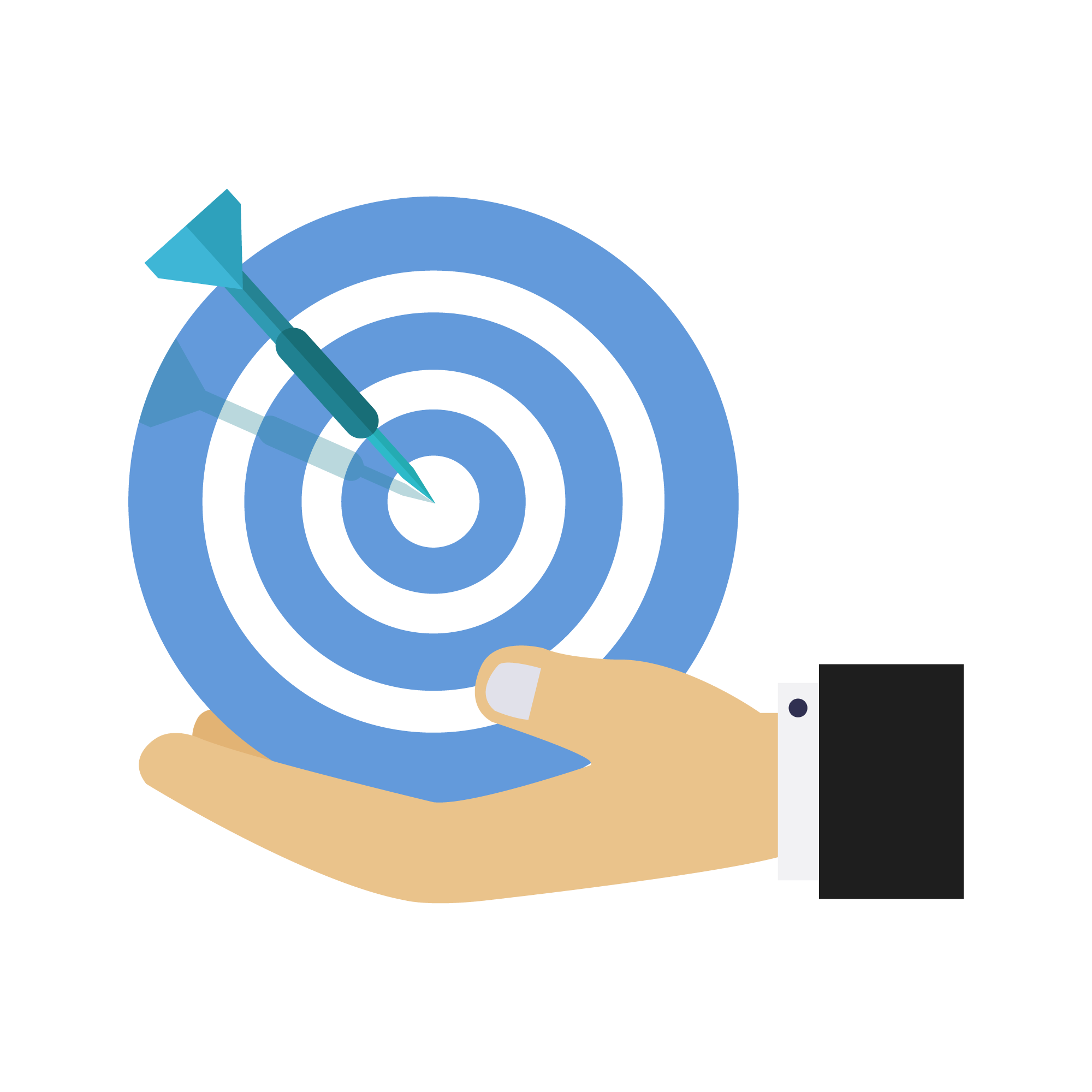 送給其他兩位伙伴的一句話
__________________________________________________
__________________________________________________
__________________________________________________
__________________________________________________
__________________________________________________
__________________________________________________
__________________________________________________
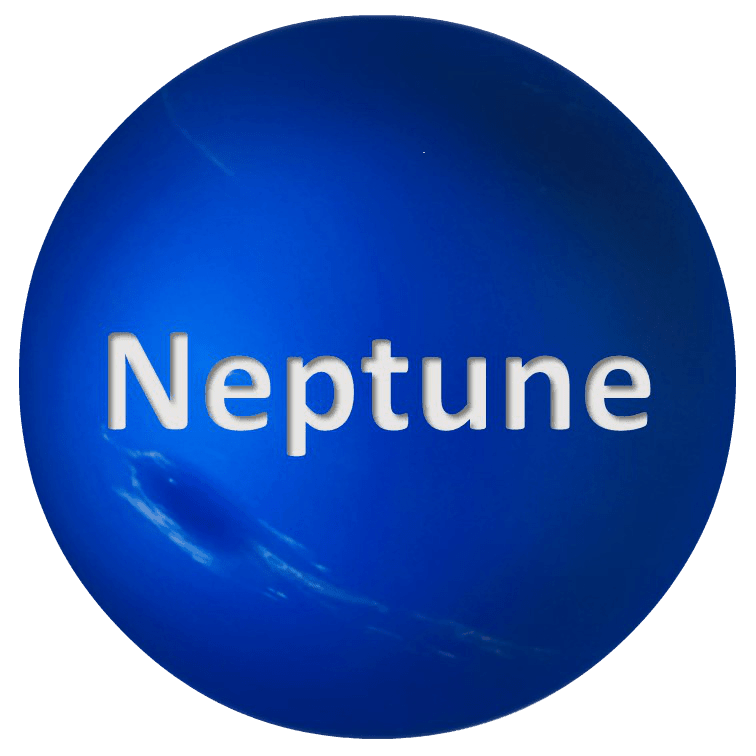 明月清風應無價智者慧根覺有情
奈普敦智慧平台https://www.neptune-it.com/
Thank You